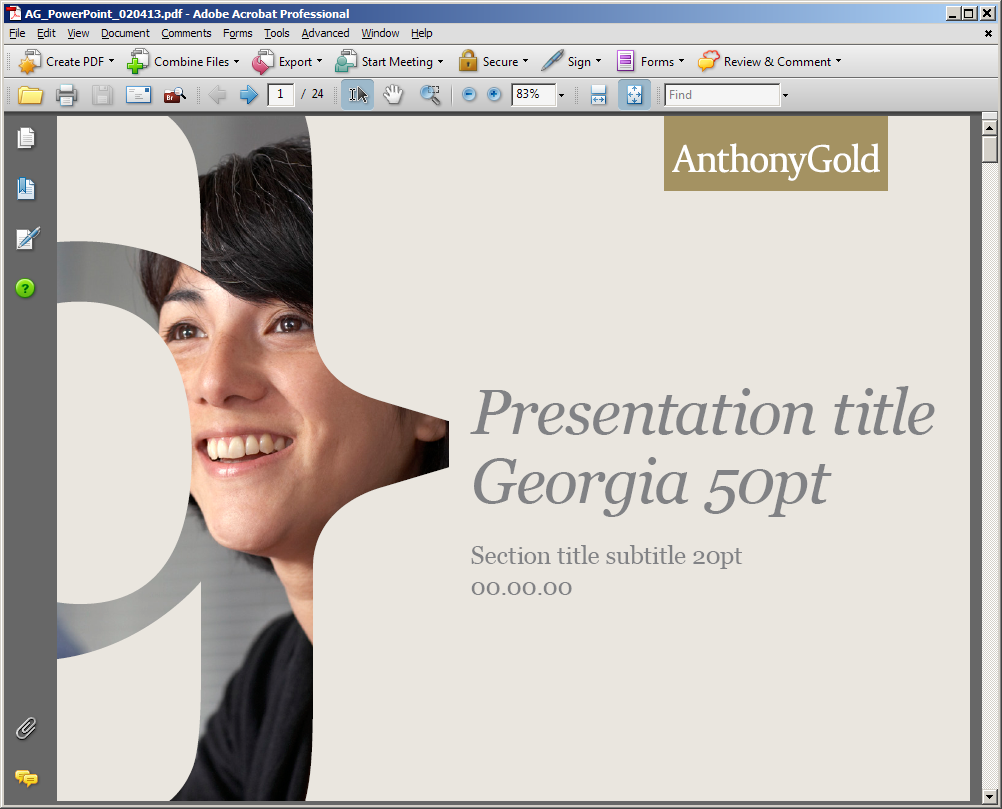 KNOW YOUR RIGHTS: GETTING REPAIRS DONE
Introduction
Giles Peaker (Solicitor and Partner)
Laura Lewis (Paralegal)
2
Repairs – who is responsible?
Something will be in disrepair, when its condition has deteriorated, so that it no longer serves its intended purpose. For example, your roof which has tiles missing, allowing rain water into your home, would be taken as being in a state of disrepair. However, this is a question of degree and some minor plaster cracking is unlikely to amount to disrepair. 
If you’re a tenant, your contractual rights to repairs are contained under your tenancy agreement, making your landlord responsible for carrying out certain repairs:
Express provisions:
Check the wording of your tenancy agreement or what was orally agreed, if you do not have a tenancy agreement. 
Check any other terms and conditions, such as in your tenants handbook (google search).
Implied provisions:
S.11 of the Landlord and Tenant Act 1985 
S.4 of the Defective Premises Act 1972 
These will be discussed in more detail later. 
Conversely, if you are a leaseholder, you will need to check your lease for your landlords (i.e. your freeholders) repairing obligations.
3
Repairs – who is responsible? (continued)
If your landlord is responsible for carrying out particular repairs, this will also include the making good of related items. For instance, if you have a water leak through your roof which causes damage to your wall plaster, as well as fixing the roof and re-plastering your walls, your landlord will also need to carry out the redecoration to the walls, i.e. to make good. 
Nuisance/ Negligence 
There is a duty on anyone carrying out work to the premises to carry out that work in a workmanlike or professional manner. 
If your landlord retains the common parts and areas near to your home:
they will need to ensure that they look after them, so that your enjoyment of your home is not significantly affected. If they do not, they may cause you a nuisance, for instance, by failing to block entry points in the communal hallway in your block that caused a mice infestation in your flat or by causing an unreasonable disturbance when carrying out major works. 
Your landlord will also owe all visitors to the premises a duty ‘…to take such care as in all the circumstances of the case is reasonable to see that the visitor will be reasonably safe in using the premises for the purposes for which he is invited or permitted by the occupier to be there’ (Section 2(2) Occupiers’ Liability Act 1957). 
Your landlord will not usually be responsible for carrying out improvements. For instance, replacing your current electrical extractor with a better version. 
If you have been provided with temporary accommodation as homeless, you are likely to have a licence and not a tenancy. Therefore the implied provisions under the Acts above will not apply, but you should check the terms of your licence to see what it expressly states about repairs.
4
Conditions implied into your tenancy
s.11 of the Landlord and Tenant Act 1985 (“LTA ’85”) - your landlord is obliged to keep in repair:-
The structure and exterior of your accommodation;
The gas, electricity and water services supplied to your accommodation;
All installations originally provided by your landlord for hot water, central heating and sanitation.
Your landlord cannot just opt out of this, for instance by stating that you are responsible for them in your tenancy agreement. If they do this without a court order, these term(s) are void. 
You also need to use your home in a tenant –like manner and would therefore be responsible for things such as changing fuses, light bulbs, cleaning your windows and dealing with drain blockages that you have caused, such as from pouring oil down the sink. 
s.4 of the Defective Premises Act 1972 (“DPA ‘72”) 
This applies to all of the land let and therefore does not include common parts. 
Your landlord has a duty to take such care as is reasonable in all the circumstances to see that persons owed the duty are reasonably safe from personal injury or property damage caused by a relevant defect of which the landlord known or ought to have known about. 
The duty is owed to you, your family and can also include visitors to your home. 
A relevant defect can include a defect which the landlord is obliged to repair or maintain recorded expressly under the tenancy or implied through s.11 LTA ’85, or bound to repair under s.(4) DPA ’72 (where your landlord has a right to enter the property to carry out maintenance or repairs). 
The duty is owed if the landlord knows or ought to have known about the repair, even if you haven't told your landlord.
5
What can I do about damp and mould?
Condensation dampness:
Caused when warm moist air hits a cold surface, such as an internal wall and condenses. 
Moisture will be produced in your home, just by you occupying it. Breathing, showering and cooking all produce moisture. Using your heating and ventilating your home should mean that your property can deal with day to day occupation. 
However, you may be in a situation where despite taking these steps your home cannot deal with the moisture being produced leading to condensation dampness and unsightly black mould.  
Is there disrepair? 
If so, and your landlord is responsible for the defect, they would be responsible for remedying the defect and the resulting damp and mould. 
What if there is no disrepair? 
There may be an express term in your tenancy which tackles this. For instance, it was held that a landlord was responsible for severe condensation dampness, as there was a term in the agreement that they “…maintain the dwelling in good condition and repair”.  This is not in Southwark’s agreement,
However, usually your landlord will not be responsible for fixing a design fault causing condensation dampness, such as a lack of insulation. However, if it gives rise to conditions that are prejudicial to health or a statutory nuisance, there may be a remedy under the Environmental Protection Act 1990.
6
Environmental Protection Act 1990 (the “Act”)
The Act itself sets out when a statutory nuisance is set to arise. This includes, ‘…any premises in such a state as to be prejudicial to health or a nuisance’ (s.79(1)(a) of the Act). 
“any premises” - may be a flat, a house or a block of flats. 
“in such a state” – the state of the premises as a whole needs to be prejudicial to health or a nuisance. 
“prejudicial to health” – this covers actual and potential ill health. 
“or a nuisance” – this isn’t covered by the Act, but case law has shown that this could include a private nuisance at common law (which is said to be a substantial interference by the owner or occupier of property with the use and enjoyment of neighbouring property). 
Therefore, this nuisance limb cannot be relied up if the nuisance only affects those occupying the premises, such in the case of condensation dampness. 
However, “prejudicial to health” could be relied upon to cover situations with severe condensation dampness.
7
What to do if there is a problem?
Tell your landlord. 
Always
Even if it’s unclear who is responsible for dealing with the issue. 
Notice of the disrepair 
It’s implied into tenancy agreements that you provide notice of the issue to your landlord, i.e. put them on notice to carry out repairs by telling them that the issue exists.
This applies to parts of the premises that have been let and so, usually only applies to internal disrepair. 
If you haven’t reported it, your landlord is likely to say that they didn’t have knowledge of the issue, which meant that they couldn’t fix it. 
Furthermore, your landlord will only be in breach of their repairing obligations if they have had notice of the disrepair, but failed to carry out works within a reasonable time. This notice requirement is important where compensation is to be recovered, which we’ll come back to. 
There is no notice requirement for other parts of the premises that have been retained by the landlord. These tend to include defects to external and common parts on a block of flats, such as roofs, walls and drains. 
This means that your landlord is immediately liable as soon as the disrepair occurs. 
However, it is likely that you won’t realise that there is an external issue until you begin to experience the subsequent internal issues. Therefore by reporting the internal issue, you would be telling your landlord about the external issues. They should then investigate and carry out the necessary remedial works.
8
Notifying your landlord – best ways to do this
Always better to do this in writing:
By letter, email, text, online portal. 
Keep a copy for your records. 
If by phone, do not assume that your landlord will keep a record of the conversation, always try to get the details of: 
Whom you spoke to? 
Date/ time? 
What was said? 
Reference numbers.  
Tip – have a pen/ paper to hand when making the call and keep your notes safe.
9
How soon should the repairs be done?
Within a reasonable time, but what does that mean?
It will ultimately depend on the issue and how much investigation is required. 
For instance, the cause of a leak under your kitchen sink may be obvious and require less investigation to work out. However, a situation where water is coming up through your floorboards is may require far more extensive and time consuming investigation.  Or replacing a roof will need much more time than fixing a flooding water tank.
Your landlord may have specified the timeframe for carrying out such repairs in your tenancy or the handbook. Therefore these are worth checking for a guideline.
Access – you should allow your landlord to inspect and carry out repairs.
The purpose of the inspection is to enable your landlord to see what is wrong and to arrange for them to carry out works. 
Remember – you can ask questions. For instance, if your landlord has inspected and compiled a list of works, you could ask for a copy of the report and start/ completion dates. They do not have to give this to you, but it is worthwhile requesting it. 
You can also ask them how they planning to do works, in what order and what you will you have access to for the duration of the works? Are you going to be able to use the bathroom/ kitchen? If not, for how long? 
There is usually a requirement under your tenancy or lease to provide access to the landlord upon reasonable notice being given (usually 24 hours). If you unreasonably refuse, your landlord could issue court proceedings against you to obtain an order for access (under an injunction).
10
What to do if repairs aren’t done or aren’t done well?
Your landlord needs to carry out repairs, but doesn’t need to carry out the most expensive works or the very best method, they can choose to use a cheaper contractor or any reasonable way of remedying the defects. 
You should not stop paying your rent – your landlord could bring possession proceedings against you. 
The first step is to speak to your landlord, ask what’s holding up the works? If they’re waiting on parts, when are they due to arrive? 
If you are not happy with the response, there are other remedies, such as: 
Right to repair scheme (council tenants) 
The scheme is only suitable for small, urgent repairs of less than £320 for Southwark tenants. There are conditions that apply, such as being able to show that you reported the repair and that they hadn’t carried out the repairs within their time limits.  If you satisfy the conditions, you can get the repairs carried out and then claim back the cost from the council. It would be sensible to check  your tenant’s handbook before you do this. 
Making a formal complaint 
If you are a council or housing association tenant, you can follow the complaints procedure to the Housing Ombudsman if necessary. 
Check online for details of Southwark council’s complaints policy or if you do not have access to the internet, ask the council to send you a copy in the post. 
What is the Housing Ombudsman? 
This is a free, alternative service to the courts - http://www.housing-ombudsman.org.uk/
The ombudsman service can look into what has happened, and make recommendations that your landlord take steps to put things right and/ or suggest that your landlord pays you compensation.
Their decisions are not legally binding, but most landlords will follow their recommendations.
11
What to do if repairs aren’t done or aren’t done well? (continued)
Environmental Health Department	
If you not a council tenant, you could contact your local council’s Environmental Health Department to report the issues. 
They should inspect and if they believe a statutory nuisance exists, or is likely to arise or reoccur, they have a legal duty to take action. They may serve an informal notice first and progress to a formal improvement or abatement notice if your landlord fails to carry out works. 
They could also carry out the work themselves after giving your landlord notice in urgent cases (section 76 of the Building Act 1984). 
You can visit your local council’s website for information and contact details. 
Alternative Dispute Resolution 	
Southwark council have an Arbitration Service – free to use, can be used by tenants and leaseholders to resolve disputes, including disrepair issues. 
Meditation – an impartial mediator will assist the parties to agree a settlement.
12
Court proceedings – civil
County Court (disrepair/ nuisance/ negligence)
If your landlord has breached their duties under your tenancy agreement, you can bring a claim in the county court. 
You and your landlord will need to follow the pre- action protocol rules before starting court proceedings. 
They set out the steps both parties will need to follow to try and resolve their case without going to court, such as sending a letter of claim and arranging an expert inspection. 
Disrepair protocol –
 https://www.justice.gov.uk/courts/procedurerules/civil/protocol/prot_hou).
As part of the protocol, you will also be expected to have considered alternative dispute resolutions before going to court, such as mediation. The requirement is just to have considered it and it may not be suitable in all cases. 
If you have been unable to reach an agreement with your landlord about works and compensation under the protocol, you can commence your claim. 
Commencing a claim – things to consider: 
Funding
Legal aid:
Is available to fund a disrepair case where there is a serious risk of harm to health. 
However, this will not fund a claim for compensation.
If your landlord has already started possession proceedings against you, you may be able to obtain legal aid to counter claim against your landlord for the disrepair. 
May be possible to get a solicitor to act under a “No Win, No Fee” agreement.
13
Court proceedings – civil (continued)
Will I be able to recover my legal costs? 
General rule is that the loser pays the winner’s legal costs
However, there are 3 different tracks that your claim could be allocated to. 
If your claim for works and compensation is worth less than £1000 or your claim is for compensation only but worth less than £10,000, your claim will be allocated to the small claims track; meaning that you are unlikely to be able to recover your legal costs. 
If your claim is worth more than the amounts specified, it should be allocated to either the fast-track or multi-track, where you should be able to recover most of your legal costs? 
Defences 
Will your landlord be able to defend the claim? 
Have you told them about the issues? 
Is your landlord responsible for the defects? 
Have you caused or contributed towards the conditions at the property? 
Limitation issues? 	
There is a 6 year time limit on all disrepair cases (12 years for leaseholders) and 3 years if your claim includes personal injury resulting from the disrepair. 
Remedies
You can seek a court order requiring repair or treatment works to be carried out.  You can also claim compensation for the distress and inconvenience of living with the problems, and any specific financial losses that you have suffered.
14
Court Proceedings – criminal
Magistrates’ Court (statutory nuisance) 
If there is a statutory nuisance as defined by s.79 of the Environmental Protection Act 1990, you may be able to bring a private prosecution against the person responsible, such as your landlord. 
Funding: 
As mentioned previously, legal aid is available where there is a serious risk of harm to health and should be available to investigate a prosecution and serve an abatement notice. However, this will not fund a private prosecution in the Magistrate’s court. A solicitor may be able to offer you a “no win, no fee” agreement. 
Before starting court proceedings, you will have needed to have served a notice on your landlord, giving them 21 days to abate the nuisance (i.e. to get rid of the nuisance) and telling them that if they do not, court proceedings will be issued. 
If your landlord abates the nuisance within the 21 days, even if it is likely to reoccur, you will be unable to proceed with the prosecution. One of the common ways that this is done in damp and mould cases, is by the landlord carrying out a mould wash and/ or repainting, to get rid of the mould. 
However, if your landlord does not, you can bring the prosecution in the Magistrates’ court by ‘laying an information’. 
The ‘information’ sets out the details of the alleged offence. This is sent to the landlord with a summons, requiring them to attend a plea hearing. 
Remedies: 
The court could make an abatement order, requiring your landlord to remedy the disrepair or defect causing the nuisance. 
The Magistrates’ Court also has power to order your landlord to pay a fine or pay compensation to anyone affected by the nuisance. However, they are more cautious and less generous in awarding compensation than the County Court.
15
Court Proceedings – criminal (continued)
As mentioned earlier, if you are not a council tenant, you can ask your local authority’s Environmental Health Department to inspect. This route is not available to local authority tenants, as the local authority cannot take action against itself. 
If they are satisfied that a statutory nuisance exists, is likely to occur or recur, they must serve an abatement notice requiring the abatement of the nuisance, prohibiting or restricting the recurrence of the nuisance and requiring steps to be taken within a specified period of time. 
The abatement notice will state that works must be carried out in the notice or that your landlord can appeal to the magistrates court within 21 days of service of the notice. 
If your landlord doesn’t appeal or comply with the notice, they will be guilty of an offence and can be fined. 
If your local authority fails to investigate and serve a notice, if appropriate, you may be able to challenge this by way of judicial review proceedings. This is not straightforward and you should seek legal advice.
16
Evidence
Whichever of the steps above that you decide to take, you will need evidence. 
This could include:
keeping copies of any letters or emails you sent to and received from your landlord or their agent
details of telephone calls when you reported the issues to your landlord 
taking and dating photographs of the repair, particularly if the problem gets worse over time, and of damaged belongings.
keeping any belongings or taking photographs of belongings that have been damaged because of the repair problem. For example, clothes or furnishings damaged by mould. Make a note of how much they cost you or keep receipts if you have to buy new things to replace them. 
keeping a note of any medical visits if you are injured or made ill by the repair problem
any expert evidence you may have, for example, reports from a surveyor or an Environmental Health Officer.
17
Compensation
If you have reported the issues to your landlord, but they have failed to carry out repairs for which they are responsible for, or failed to remedy a nuisance within a reasonable time, you may be able to claim compensation for their breach. 
The purpose of compensation is to put you in the position you would have been had your landlord not failed to carry out repairs. It is not to punish your landlord. 
Compensation or ‘damages’ can be split into:
General damages – for the distress and inconvenience caused by having to live with the disrepair; and 
Special damages – this covers belongings that have been damaged due to the disrepair, such as carpet, furniture. It also covers out of pocket expenses, such as additional cleaning products and redecoration. 
Each case will be different and compensation is based on what has happened and what damage you have suffered. 
Limitation:
If you are a tenant, you are only entitled to compensation for disrepair and nuisance for the six year period immediately before issue of the court proceedings. 
This is 12 years if you are a leaseholder. 
However, this may be limited to three years if you also have a claim for damage to your health.
You will also be expected to have taken reasonable steps to mitigate your loss, such as putting a bucket under a leak, rather than allowing it to rot the floorboards, reporting repairs straight away or allowing your landlord access. If your action or lack of it, constitutes a failure to mitigate, this may result in a reduction in the compensation payable.
18
Can you get a transfer?
Council or Housing Association tenants:
You can ask your landlord to move you, but you cannot force them to do this. 
They may decide to move you in any event to carry out repairs. 
You may need to be moved out temporarily for the works. This will depend upon the nature of the proposed works. 
It is therefore sensible to ask questions about the nature of the work your landlord is planning on carrying out. If you will not be able to use facilities, ask them what they propose for you to do? 
Potential for a mutual exchange – but the issues are likely to be noticed upon inspection. However, another tenant may be happy to exchange, despite the issues. 
Information on transfers and mutual exchanges can be obtained from your landlord, either online or request a paper copy by phone. 
Private tenants 
As is the case for council or housing association tenants, you can ask to be moved, but cannot force your landlord to move you. 
Private landlords are a lot less likely to have alternative accommodation for you to move to, even temporarily. 
However, even if you are unable to be moved, you should always ask questions about the works, such as details of the works and the estimated duration.
Edit footer information via the Insert Footer command.
29/04/2013
19
Where can I get advice?
Housing solicitors: 
Anthony Gold - http://www.anthonygold.co.uk/ or 0207 940 4000
Philcox Gray - http://philcoxgray.co.uk/ or 020 3207 2074
Hockfield & Co. - http://hockfield.co.uk/ or 020 7582 8784
Hodge Jones and Allen - https://www.hja.net/ or 0808 250 9694
Osbornes Law – http://osborneslaw.com/ or 020 7485 8811 
TV Edwards - http://www.tvedwards.com/ or 0203 440 8000
Southwark Law Centre – http://www.southwarklawcentre.org.uk/ or 0207 732 2008. 
If you are a non - council tenant, you could contact your local council’s Environmental Health Department. Find your council at https://www.gov.uk/find-local-council  
Southwark Citizens Advice Bureaux - https://www.citizensadvice.org.uk/ 
Advising Communities - https://advisingcommunities.uk/ or 0300 0301 121
Brixton Advice Centre - https://brixtonadvice.org.uk/ or 0800 254 0298
Centre 70 - http://centre70.org.uk/ or 0208 670 0070
Shelter -  http://www.shelter.org.uk/ or 0344 515 1540
Local MP’s weekly surgeries:
Camberwell and Peckham - Harriet Harman - http://www.harrietharman.org/
Dulwich and West Norwood – Helen Hayes - http://www.helenhayes.org.uk/
Bermondsey and Old Southwark – Neil Coyle - http://www.boslabour.org.uk/
Edit footer information via the Insert Footer command.
29/04/2013
20